2017 MOSH FOG STRATEGIC SESSION
Amma Boaduo,    (FoG)
Stats Analysis 
MOSH FOG Industry Strategic Session 
30th March 2017
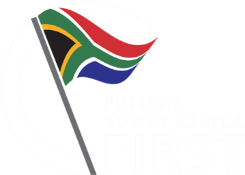 Looking Back - 2016 Fatalities
2
Leading Practices that could have potentially prevented FOG fatalities in 2016
15
16
14
13
3
Percentage Fatalities – 1st Jan to 20th March 2017
4
[Speaker Notes: 22 fatalities so far, of which 4 are Falls of ground. FOGs contributed to 18% of fatalities in the industry since the beginning of the year.]
FOG Incidents 2016 vs 2017 1st January to 20th March
5
[Speaker Notes: 28 less FOG injuries in 2017, compared to 2016. 42 injuries from Gold, 26 from platinum , 3 from other and coal. There hasn’t been a reduction in fatalities.]
LPs or potential LPs that could have potentially prevented 2017 FOG fatalities YTD
6
[Speaker Notes: Details of the fall of ground that occurred on the 15th March 2017 are not yet available.]
Questions?
7